陕旅版四年级上册Unit4 When Do You Have Classes? 第4课时
WWW.PPT818.COM
教学目标：
1.做游戏，做练习，巩固本单元所学单词和句型。
2.读故事，体会其中的教育意义。
Review—单词
看图猜词：What’s this in English?
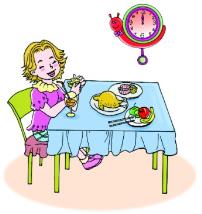 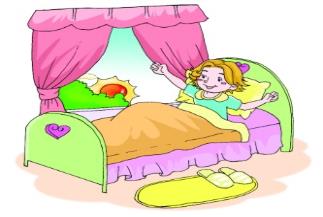 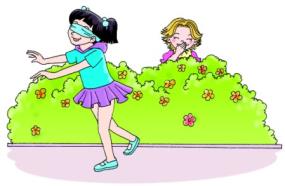 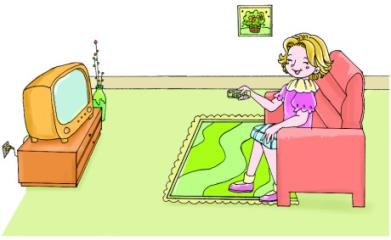 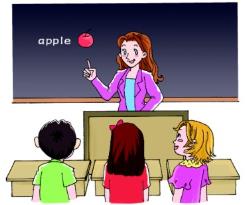 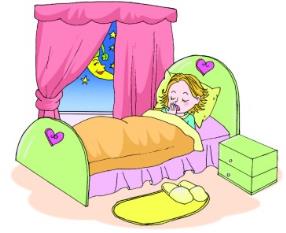 Review—句型
日常生活中问别人什么时候干什么事用到的句型：
(1)—When do you + 动词短语？
    —I…
(2)—Do you + 动词短语？
    —Yes, we do./ No, we don’t.
(3)—When does your father/mother + 动词短语？
    —He/ She does…
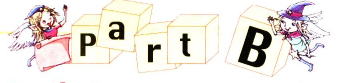 Read a story
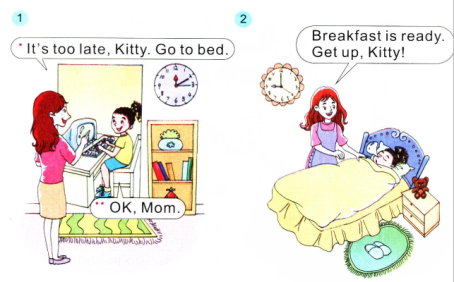 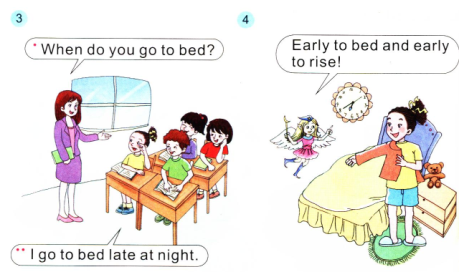 同学们，从这个故事中你学到了什么？
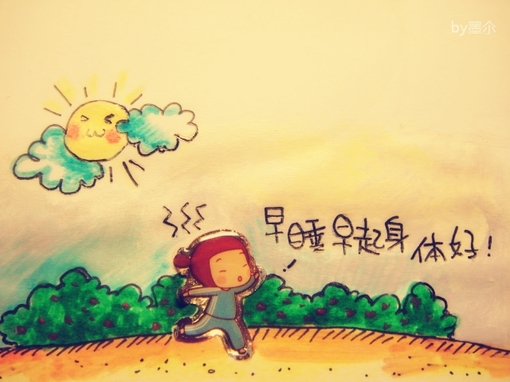 Read and match
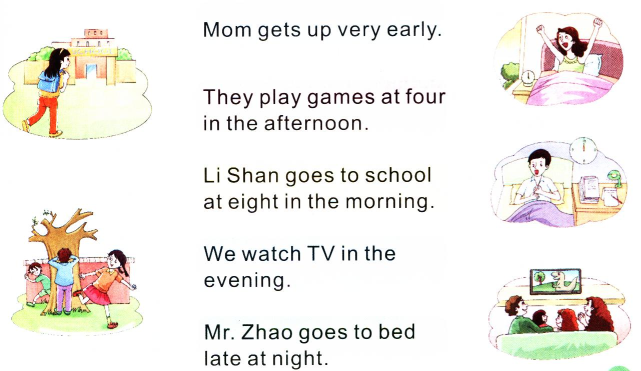 Do a survey
When do you/ does your…get up?
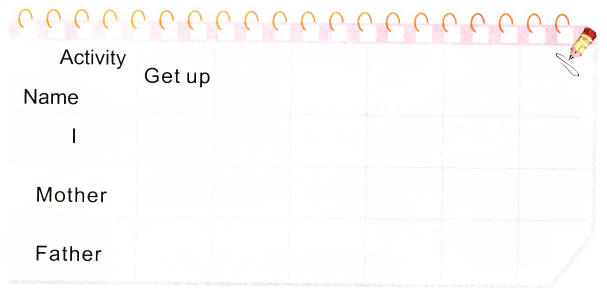